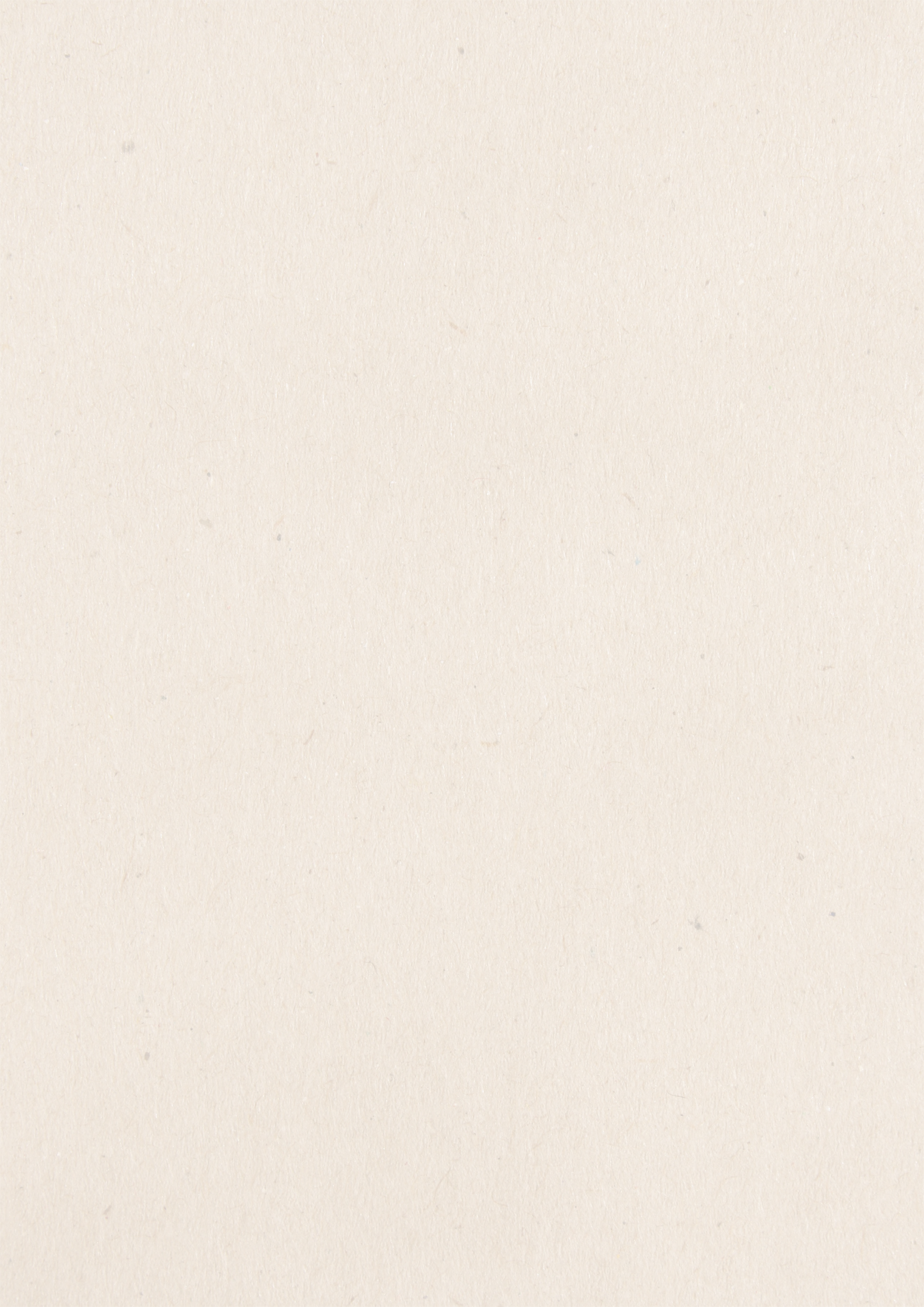 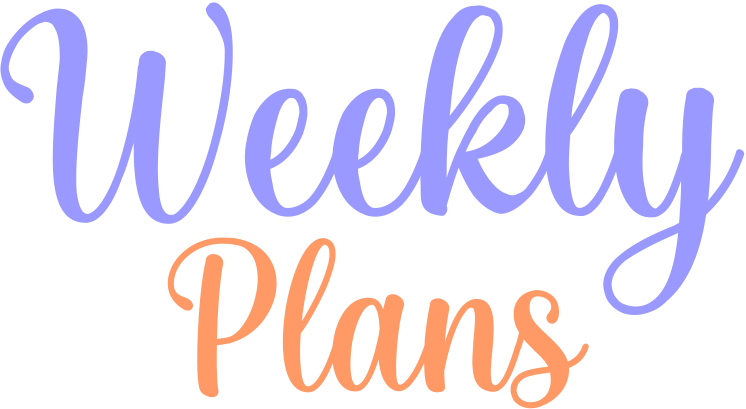 Monday
Goals
Tuesday
1
Wednesday
2
Thursday
3
Friday
To do
1
2
Saturday
3
4
5
Sunday
6
7
Notes
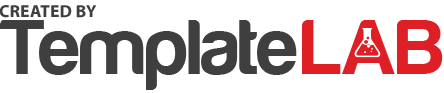